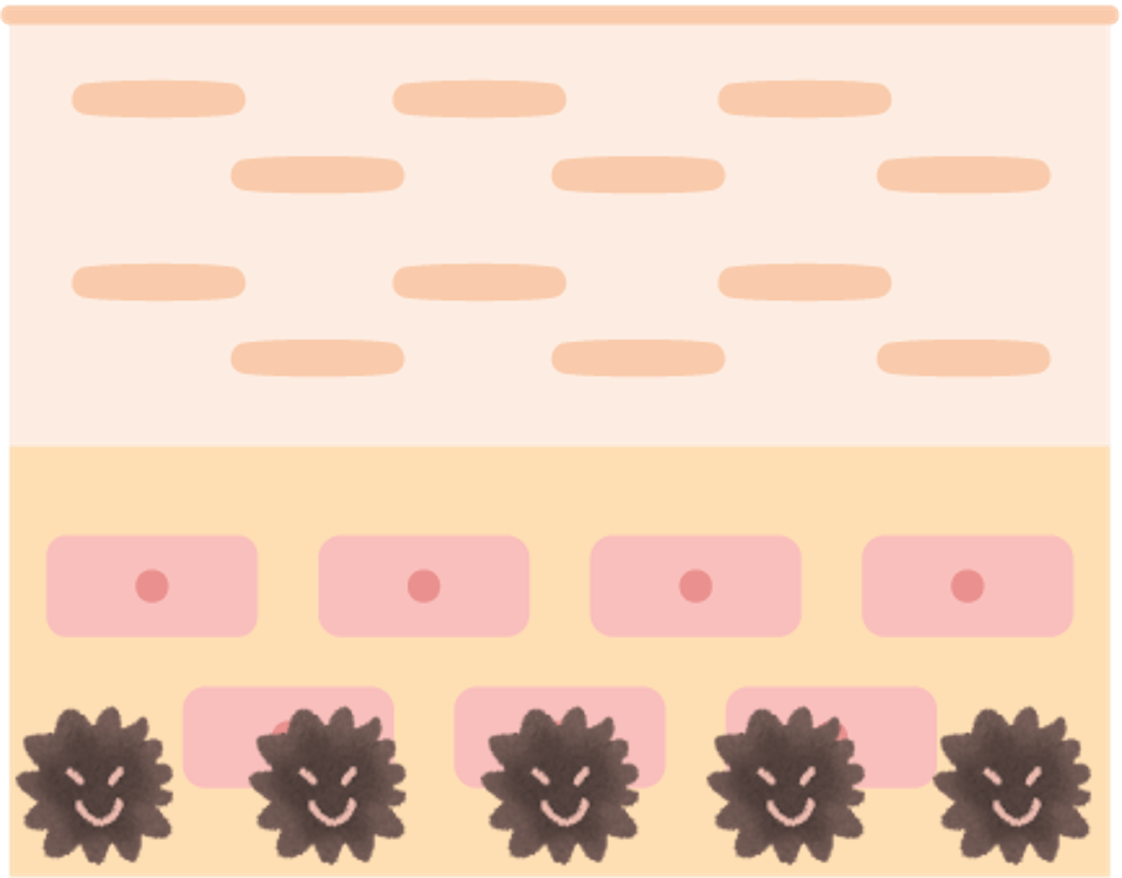 メラノサイト
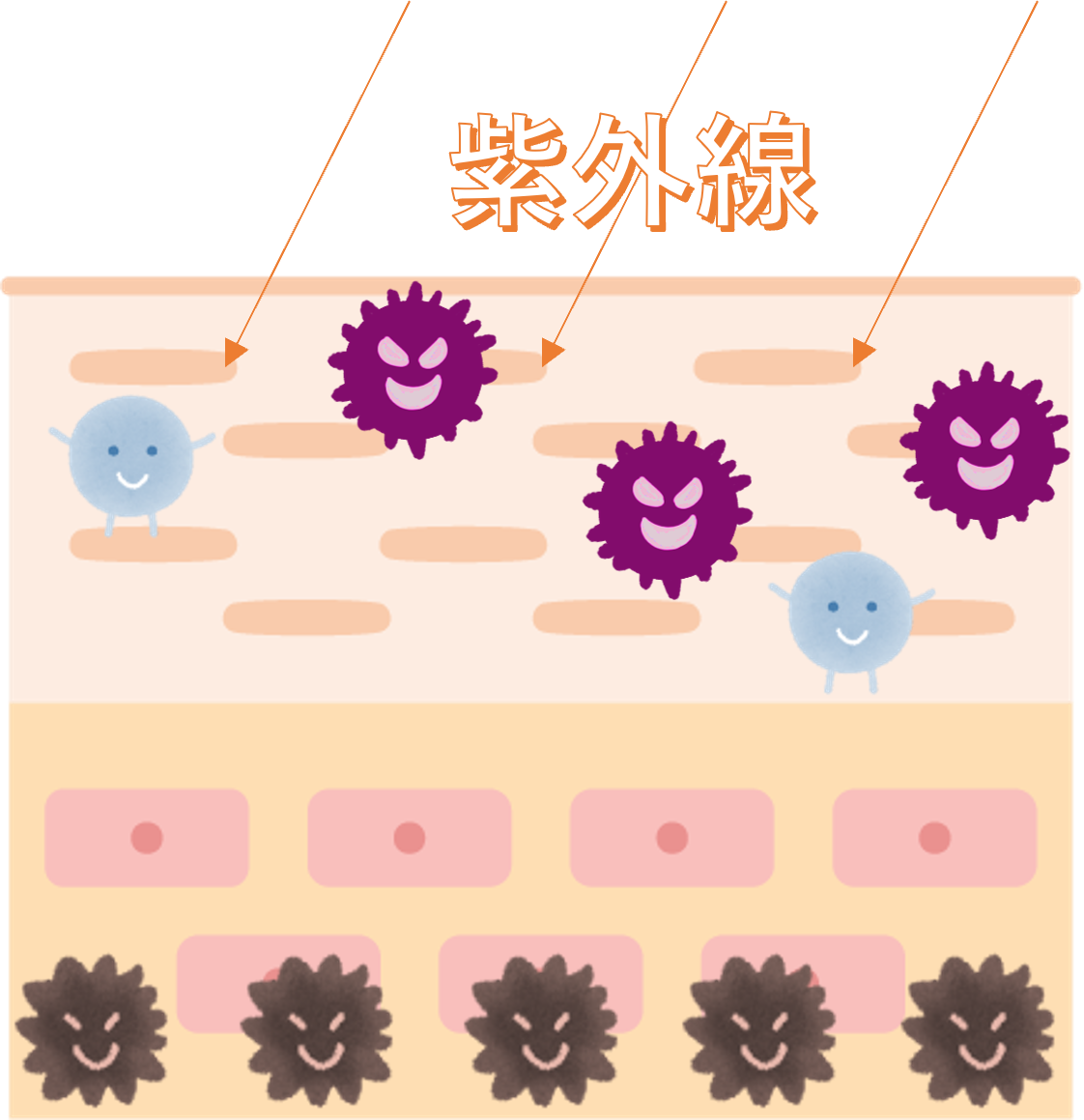 活性酸素
活性酸素
MSH
活性酸素
MSH
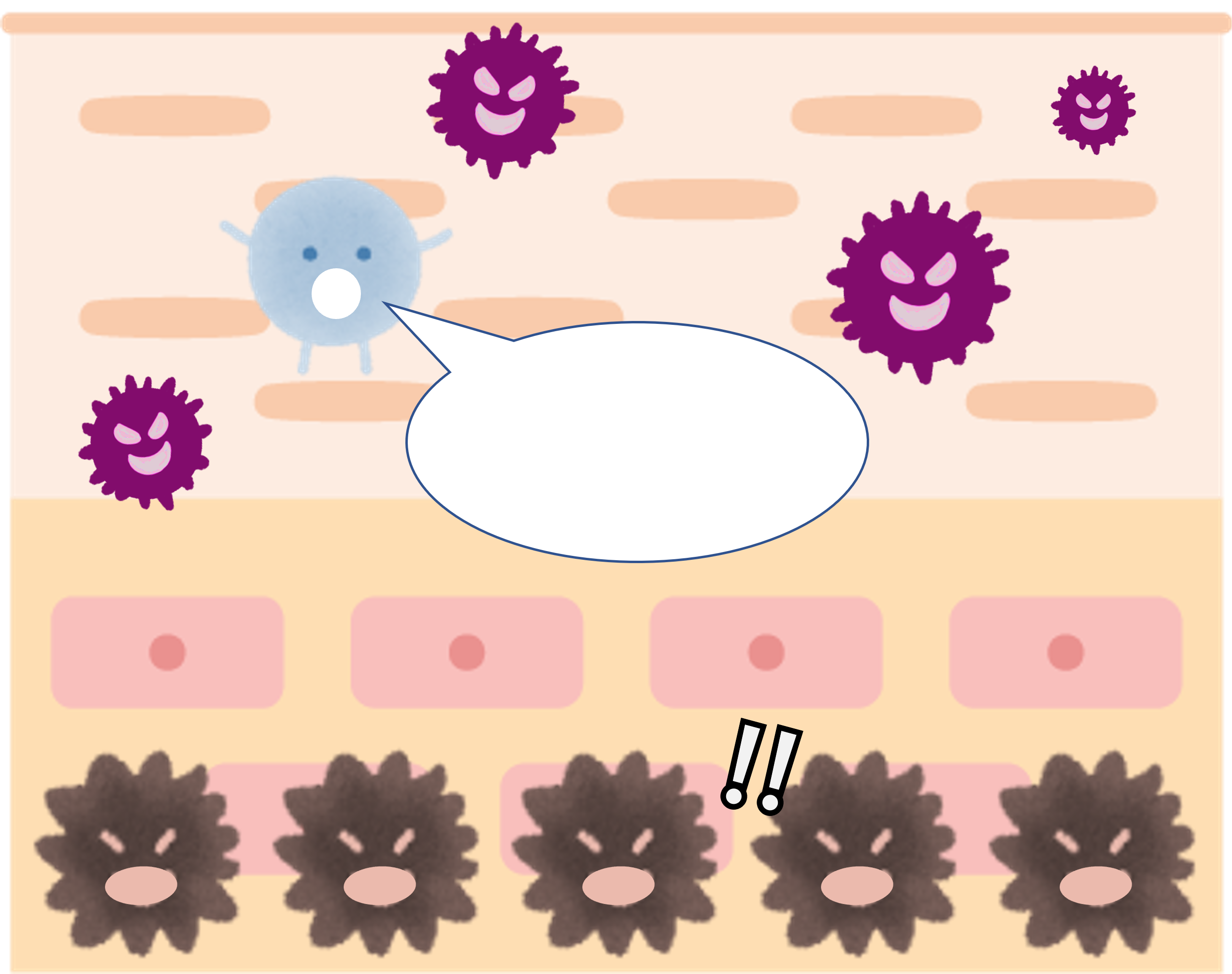 緊急事態発生！
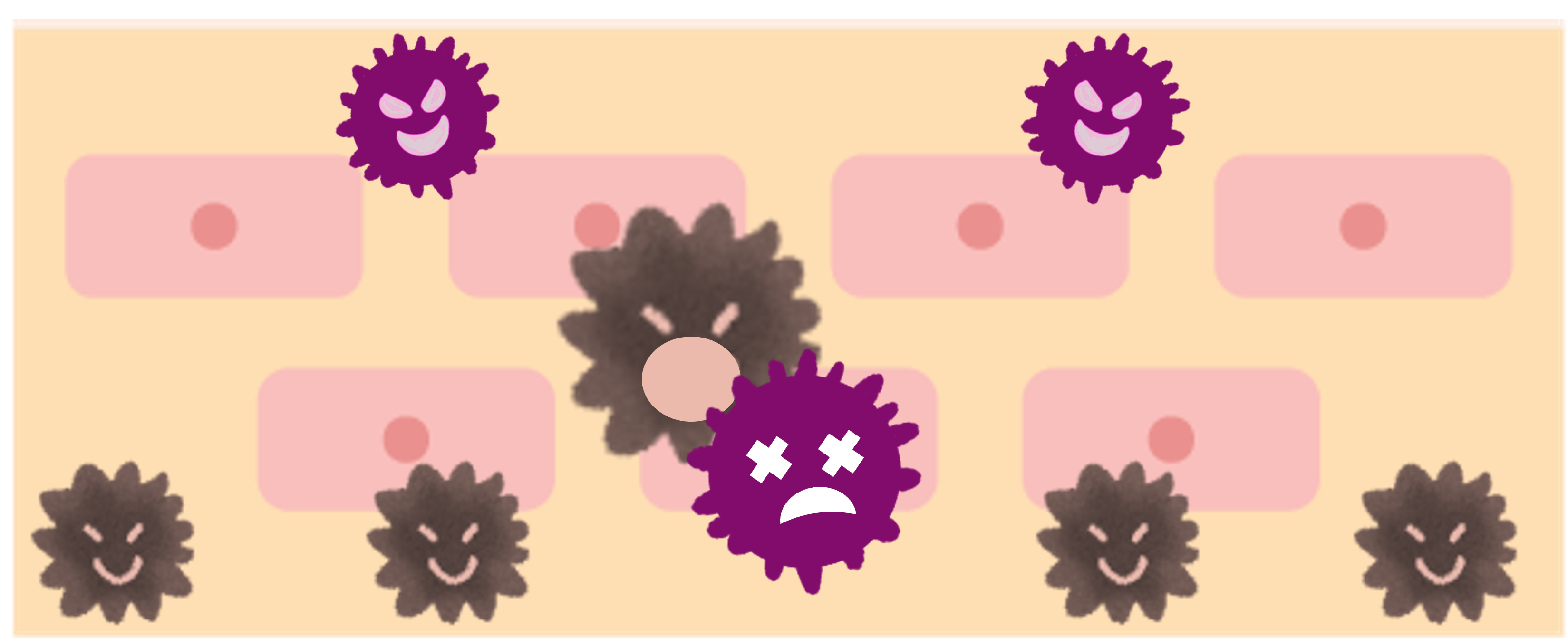 吸収・分解
吸収・分解された活性酸素→メラニン色素
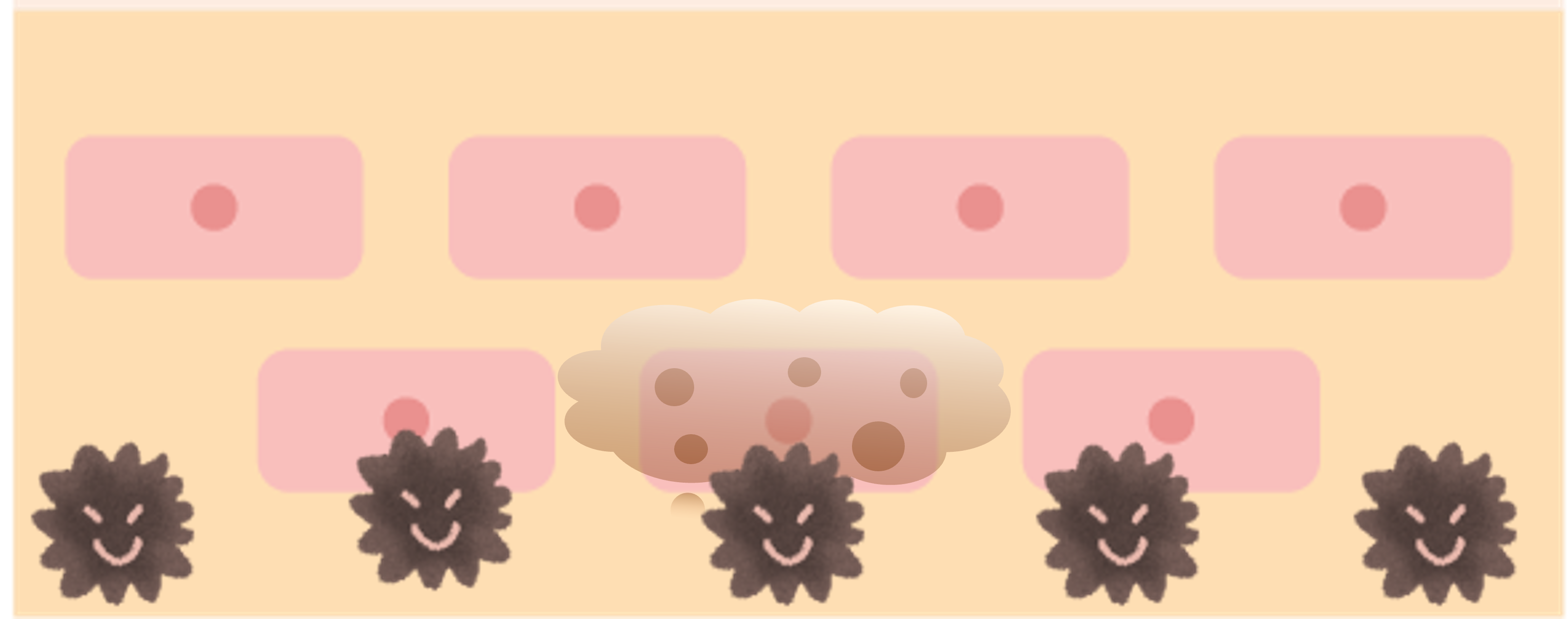 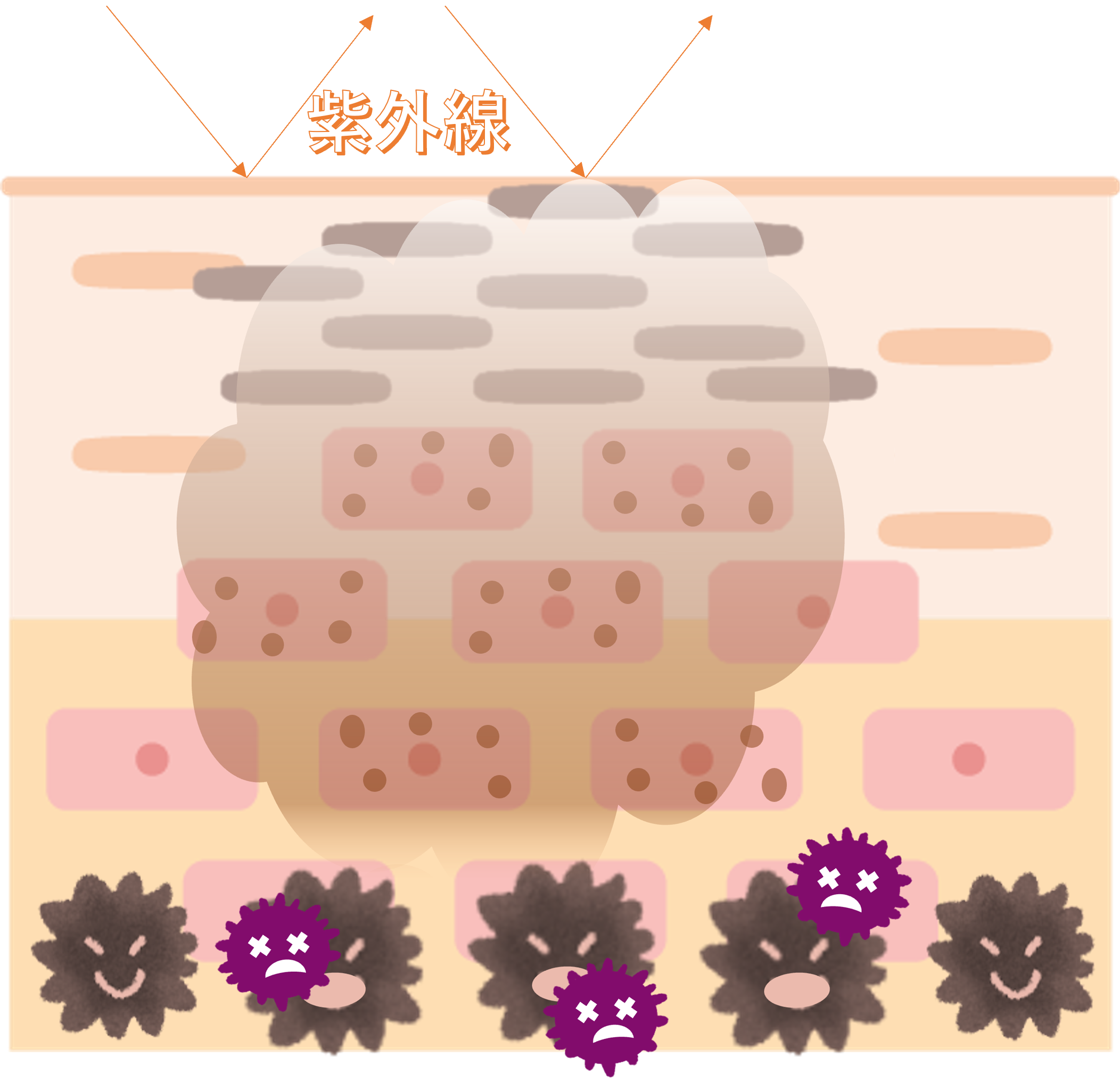 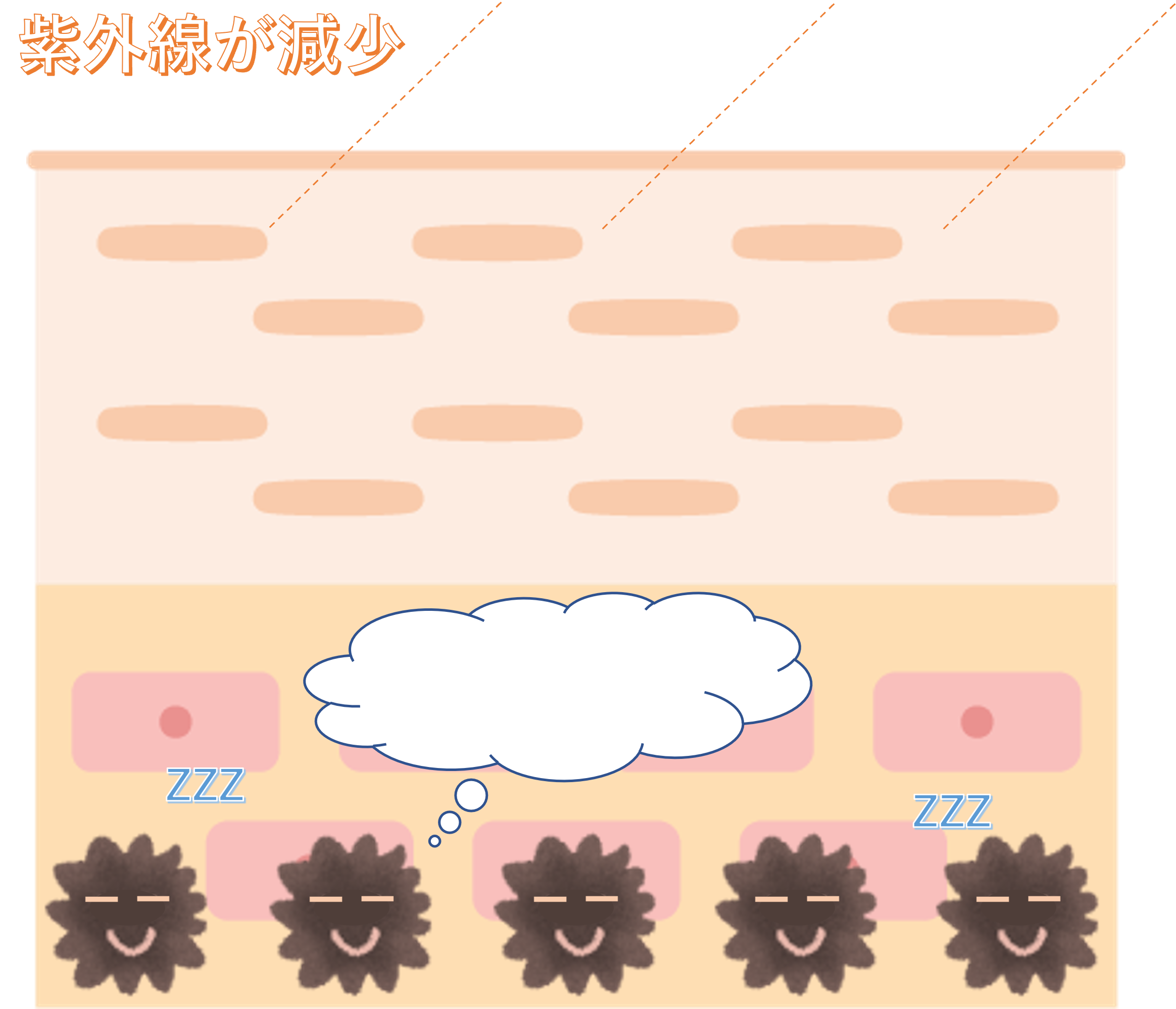 ターンオーバー
お休み中
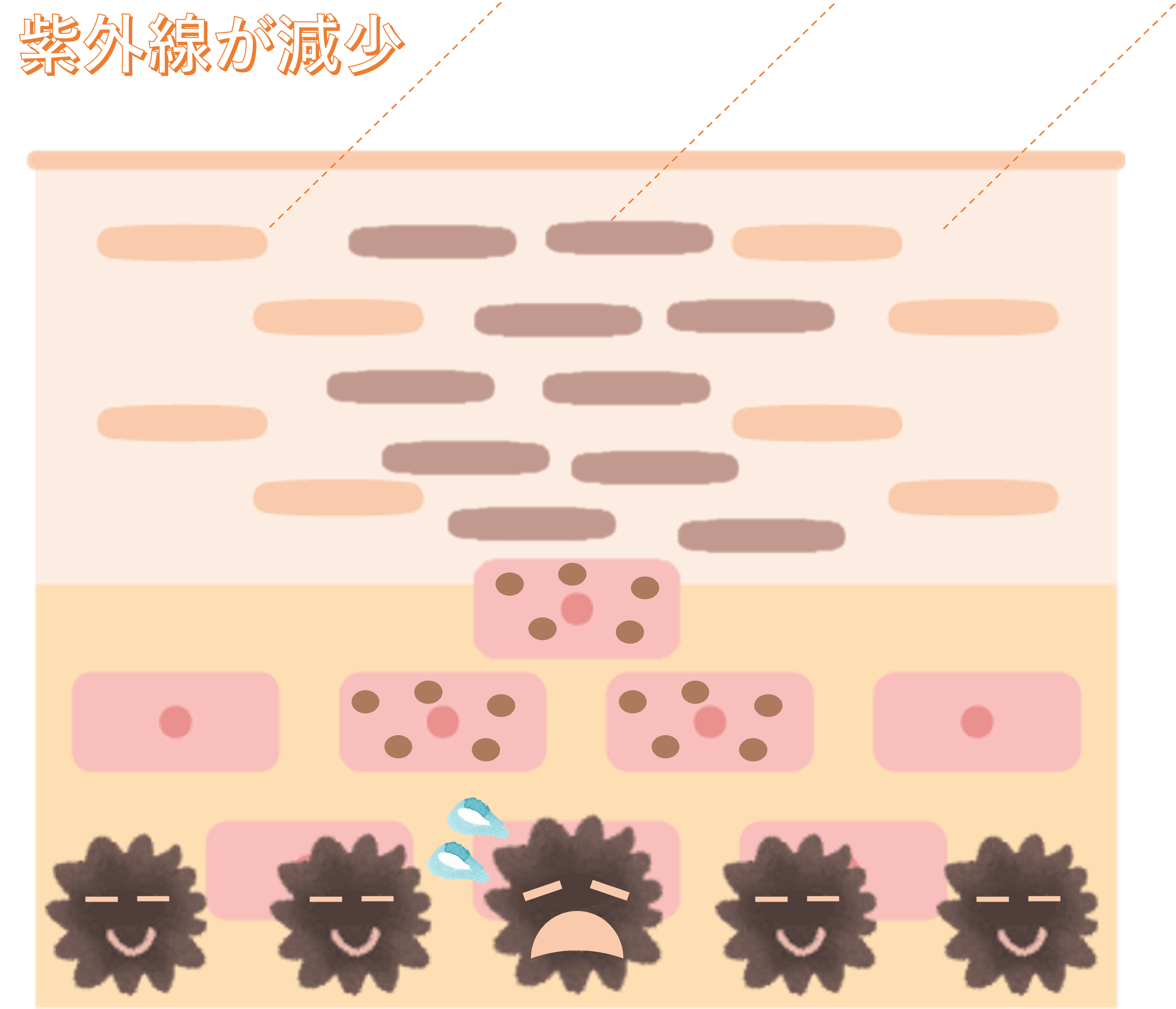 シミができる過程
シミが消える過程